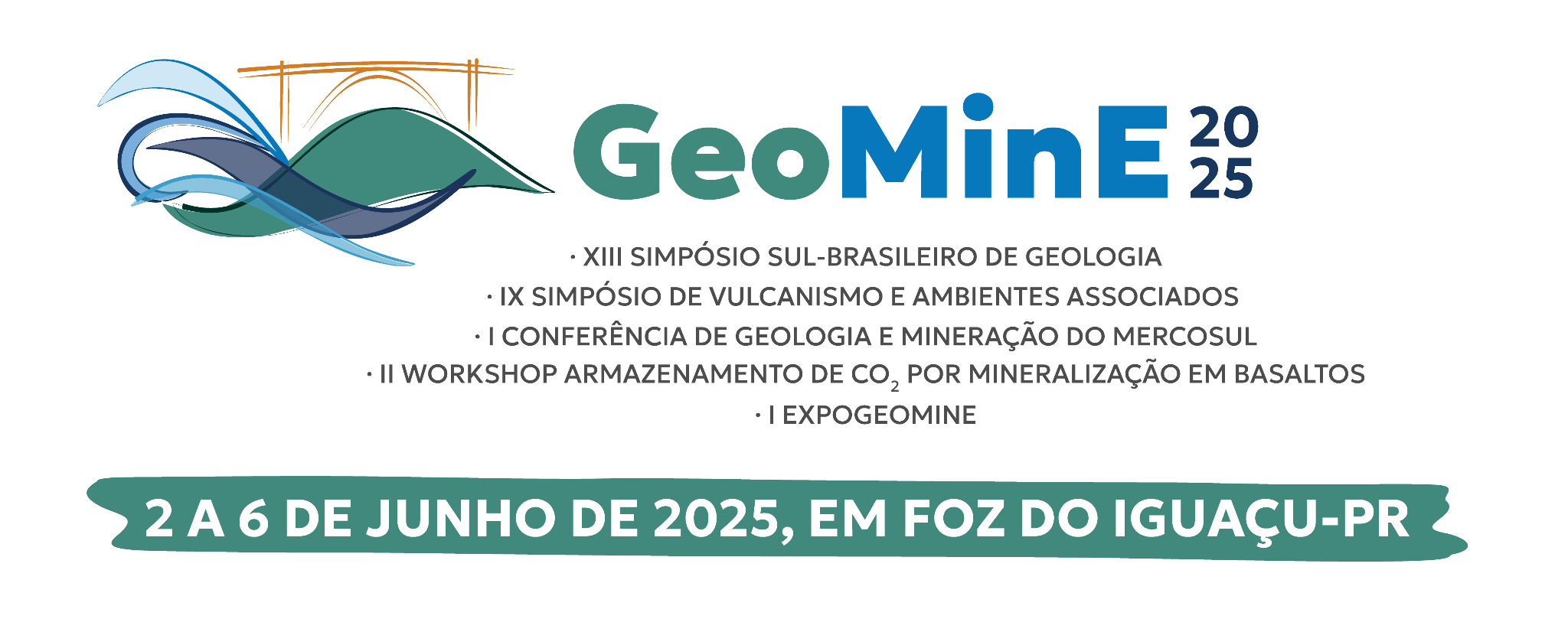 TÍTULO DO TRABALHO
AUTOR(ES)
AGRADECIMENTOS